Carboxylic Acids
Tuesday, 31 October 2017
Carboxylic Acids
Lesson objective: To know about carboxylic acids

Success criteria:
Identify the carboxylic acid functional group
Explain the physical properties of carboxylic acids, in relation to their boiling temperatures and solubility
Explain how carboxylic acids can be prepared 
Explain the reactions of carboxylic acids with:- lithium tetrahydridoaluminate (lithium aluminium hydride) in dry ether-bases to produce salts
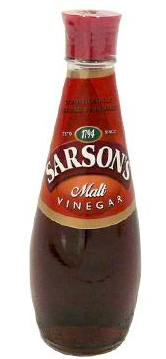 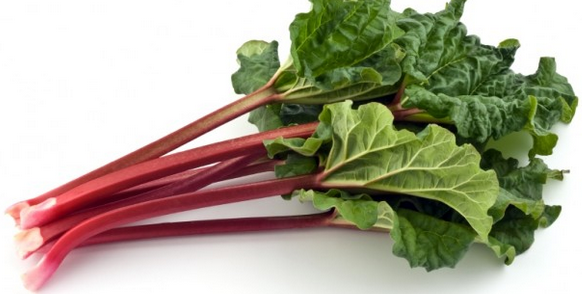 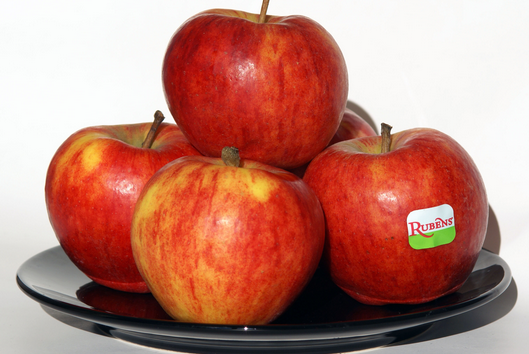 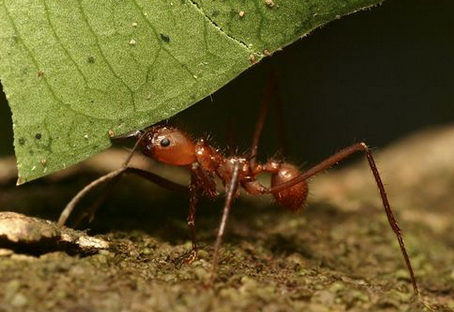 Carboxylic acids
Carboxylic acids have a carboxyl group(-COOH) consisting of a carbonyl group and a hydroxyl group attached to the terminal carbonyl carbon.
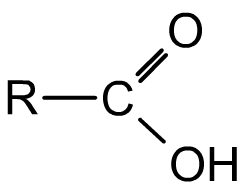 Carboxylic acids are named using the suffix –oic acid.
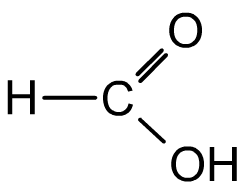 Methanoic acid is the simplest carboxylic acid and is found in bee and ant stings.
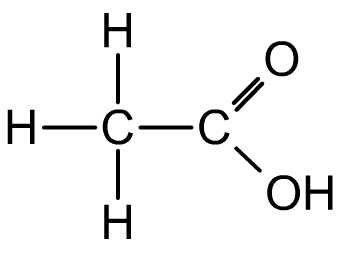 Ethanoic acid is the acid that gives vinegar its sharp taste and smell. It is also important in the chemical industry and about 6.5 million tonnes are used worldwide each year
Naming Carboxylic Acids

Methanoic acid, HCOOH

Ethanoic acid, CH3COOH

Propanoic acid, CH3CH2COOH
Carboxylic Acids
Carboxylic acids contain -COOH
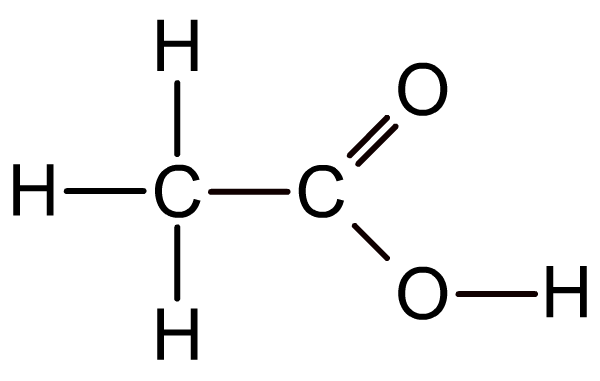 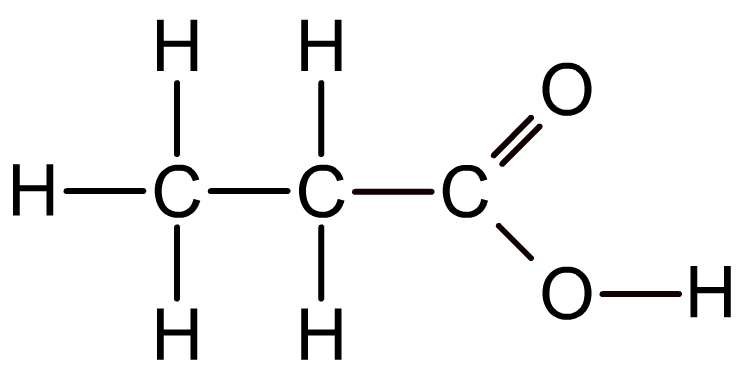 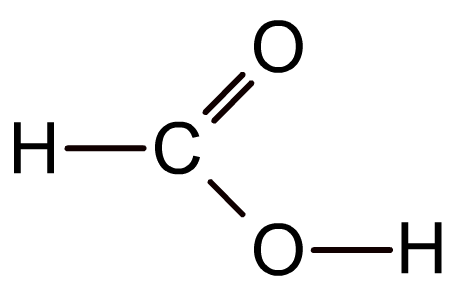 methanoic acid(HCOOH)
ethanoic acid(CH3COOH)
propanoic acid(CH3CH2COOH)
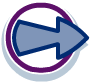 Naming carboxylic acids
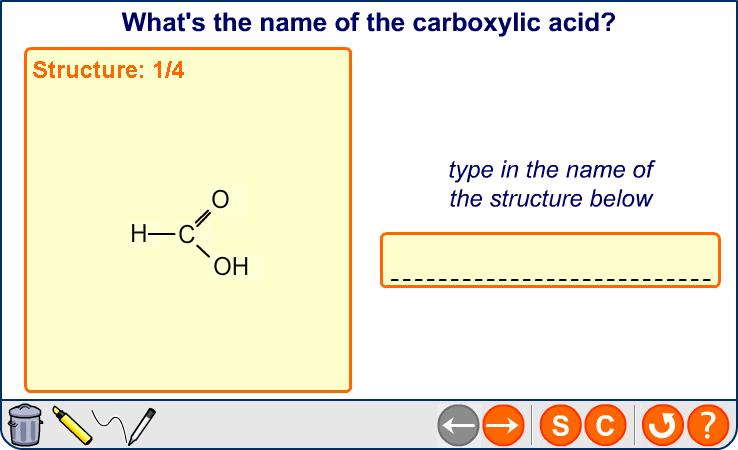 Carboxylic Acids
Lesson objective: To know about carboxylic acids

Success criteria:
Identify the carboxylic acid functional group
Explain the physical properties of carboxylic acids, in relation to their boiling temperatures and solubility
Explain how carboxylic acids can be prepared 
Explain the reactions of carboxylic acids with:- lithium tetrahydridoaluminate (lithium aluminium hydride) in dry ether-bases to produce salts
Making Carboxylic Acids
You can oxidise primary alcohols and aldehydes

If you oxidise a primary alcohol you will first oxidise it to an aldehyde, this will then be further oxidised to a carboxylic acid
Often acidified potassium dichromate is used (K2Cr2O7/H2SO4)

E.g. CH3CH2CH2OH + 2[O]  CH3CH2COOH + H2O
     Propan – 1 – ol

CH3CH2CHO + [O]   CH3CH2COOH 
Propanal
Making Carboxylic Acids
You make them by hydrolysing a nitrile
You reflux the nitrile with dilute hydrochloric acid
You then distil off the carboxylic acid
E.g.

CH3CH2CN + H+ + 2H2O  CH3CH2COOH + NH4+
Carboxylic Acids
Lesson objective: To know about carboxylic acids

Success criteria:
Identify the carboxylic acid functional group
Explain the physical properties of carboxylic acids, in relation to their boiling temperatures and solubility
Explain how carboxylic acids can be prepared 
Explain the reactions of carboxylic acids with:- lithium tetrahydridoaluminate (lithium aluminium hydride) in dry ether-bases to produce salts
Physical Properties
What intermolecular forces are there between carboxylic acid molecules?
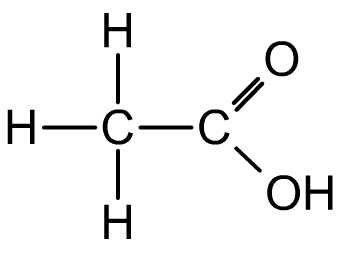 δ-
δ+
δ-
δ+
Physical Properties
The intermolecular forces between carboxylic acids include:

London forces
Permanent dipole – dipole forces (due to their polar C = O, C – O and O – H bonds
Hydrogen bonds (unlike carbonyl compounds)

How do you think these affect their physical properties?
Physical Properties
Carboxylic acids with fewer than about 10 carbon atoms are liquids at room temperature.

Their boiling temperatures increase as their molar masses increase and the London forces increase.
Physical Properties
In pure, liquid carboxylic acids, dimers can also form. This is when a molecule hydrogen bonds with just one other molecule.  This increases the size of the molecule, increasing the intermolecular forces and so their boiling point.
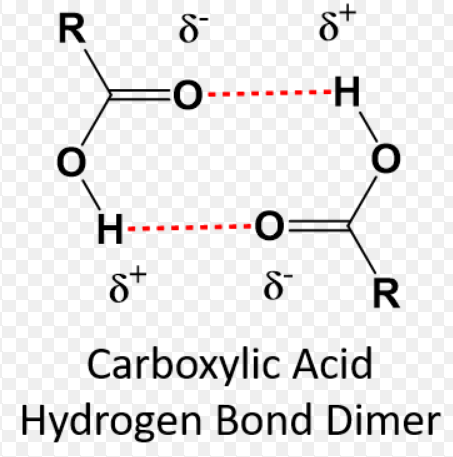 Solubility in water
In the presence of water, the carboxylic acids don't dimerise. Instead, hydrogen bonds are formed between water molecules and individual molecules of acid.
The carboxylic acids with up to four carbon atoms will mix with water in any proportion. When you mix the two together, the energy released when the new hydrogen bonds form is much the same as is needed to break the hydrogen bonds in the pure liquids.
The solubility of the bigger acids decreases very rapidly with size. This is because the longer hydrocarbon "tails" of the molecules get between water molecules and break hydrogen bonds. In this case, these broken hydrogen bonds are only replaced by much weaker van der Waals dispersion forces.
Solubility in water
Very small carboxylic acids are soluble in water.
The highly polar C = O and O – H bonds allow carboxylic acid molecules to form hydrogen bonds with water molecules. 
As the number of carbon atoms in the carbon acids increases, the solubility decreases. 
This is the result of the longer non – polar hydrocarbon chain in the molecule, which does not interact with water molecules.
Solubility of carboxylic acids
Carboxylic acids with between one and four carbon atoms are very soluble in water.
The highly polar C = O and O – H bonds allow carboxylic acid molecules to form hydrogen bonds with water molecules.
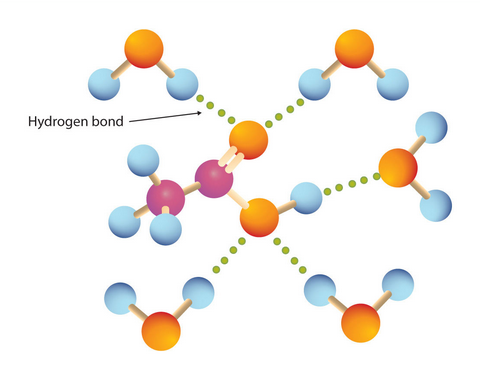 Solubility of carboxylic acids
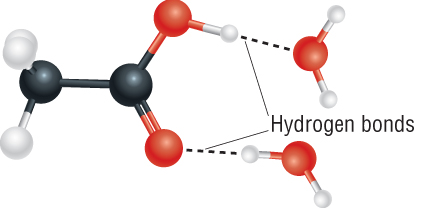 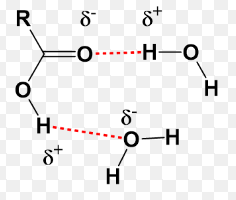 Carboxylic Acids
Lesson objective: To know about carboxylic acids

Success criteria:
Identify the carboxylic acid functional group
Explain the physical properties of carboxylic acids, in relation to their boiling temperatures and solubility
Explain how carboxylic acids can be prepared 
Explain the reactions of carboxylic acids with:- lithium tetrahydridoaluminate (lithium aluminium hydride) in dry ether-bases to produce salts
Reacting with bases
Carboxylic acids are neutralised by aqueous bases (alkalis) to form salts and water

CH3COOH + NaOH  CH3COONa + H2O
Ethanoic acid		Sodium ethanoate

With carbonates and hydrogencarbonates carbon dioxide is also made
Salts of carboxylix acids are called carboxylates.
Their names end in -oate
Reacting with bases
Carboxylic acids are neutralised by aqueous bases (alkalis) to form salts and water
They are weak acids

CH3COOH + NaOH  CH3COONa + H2O
Ethanoic acid		Sodium ethanoate

With carbonates and hydrogencarbonates carbon dioxide is also made
Salts of carboxylix acids are called carboxylates.
Their names end in -oate
Reaction with lithium tetrahydridoaluminate
It is hard to reduce a carboxylic acid, you need a powerful reducing agent.
E.g. LiAlH4 in dry ether (lithium tetrahydridoaluminate, lithium aluminium hydride)
It reduces the carboxylic acid right down to an alcohol.
You can’t get the reduction to stop at the aldehyde.
E.g. 
CH3CH2COOH + 4[H]  CH3CH2CH2OH + H2O
					Propan-1-ol
Reaction with lithium tetrahydridoaluminate
It is hard to reduce a carboxylic acid, you need a powerful reducing agent.
E.g. LiAlH4 in dry ether (lithium tetrahydridoaluminate, lithium aluminium hydride)
It reduces the carboxylic acid right down to an alcohol.
You can’t get the reduction to stop at the aldehyde.
E.g. 
CH3CH2COOH + 4[H]  CH3CH2CH2OH + H2O
Propanoic acid                 Propan-1-ol
Reaction with lithium tetrahydridoaluminate
It is hard to reduce a carboxylic acid, you need a powerful reducing agent.
E.g. LiAlH4 in dry ether (lithium tetrahydridoaluminate, lithium aluminium hydride)
It reduces the carboxylic acid right down to an alcohol.
You can’t get the reduction to stop at the aldehyde.
E.g. 
CH3CH2COOH + 4[H]  CH3CH2CH2OH + H2O
Propanoic acid                 Propan-1-ol
Carboxylic Acids
Lesson objective: To know about carboxylic acids

Success criteria:
Identify the carboxylic acid functional group
Explain the physical properties of carboxylic acids, in relation to their boiling temperatures and solubility
Explain how carboxylic acids can be prepared 
Explain the reactions of carboxylic acids with:- lithium tetrahydridoaluminate (lithium aluminium hydride) in dry ether-bases to produce salts
Carboxylic Acids Questions
Butane molecules and ethanoic acid molecules have a similar number of electrons but butane is a gas at room temperature and ethanoic acid is a liquid.
Why is this?

Because ethanoic acid has hydrogen bonding but butane does not
Carboxylic Acids Questions
Carboxylic acids can be prepared by the oxidation of alcohols or aldehydes.
A suitable oxidising agent is acidified potassium dichromate (VI).
Name a suitable dilute acid to acidify the potassium dichromate (VI) solution

Sulfuric acid
Carboxylic Acids Questions
Carboxylic acids can be prepared by the oxidation of alcohols or aldehydes.
Name the aldehyde that could be oxidised to produce ethanoic acid.

Ethanal
Carboxylic Acids Questions
Carboxylic acids can be prepared by the oxidation of alcohols or aldehydes.
Write an equation to represent the production of ethanoic acid from ethanol.

CH3CH2OH + 2[O]  CH3COOH + H2O
Carboxylic Acids Questions
Carboxylic acids can also be produced by the hydrolysis of nitriles in the presence of dilute hydrochloric acid.
Write an equation to represent the production of ethanoic acid from ethanenitrile, CH3CN.

CH3CN + H+ + 2H2O  CH3COOH + NH4+  
Or
CH3CN + HCl + 2H2O  CH3COOH + NH4Cl
Carboxylic Acids Questions
Carboxylic acids can also be produced by the hydrolysis of nitriles in the presence of dilute hydrochloric acid.
Give the reaction condition necessary for this preparation.

Reflux
Carboxylic Acids Questions
Write an equation for the reaction between propanoic acid and calcium carbonate and the name the salt produced.

2CH3CH2COOH + CaCO3  (CH3CH2COO)2Ca + H2O + CO2

Calcium propanoate
Carboxylic Acids
Lesson objective: To know about carboxylic acids

Success criteria:
Identify the carboxylic acid functional group
Explain the physical properties of carboxylic acids, in relation to their boiling temperatures and solubility
Explain how carboxylic acids can be prepared 
Explain the reactions of carboxylic acids with:- lithium tetrahydridoaluminate (lithium aluminium hydride) in dry ether-bases to produce salts-phosphorus(V) chloride (phosphorus pentachloride)